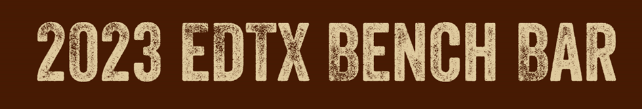 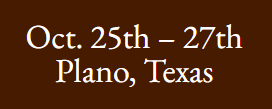 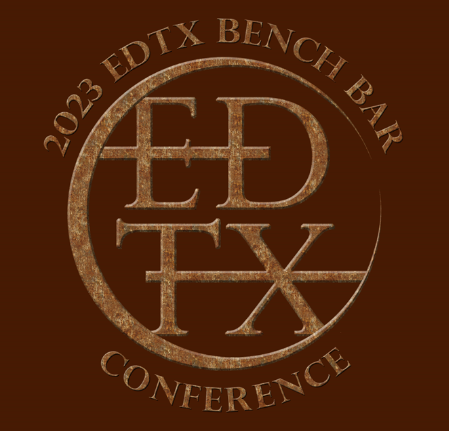 Cactus is Prickly and Some Jurors Can Be Too
Demographic Comparison of Eastern District of Texas Federal Courts
October 2023
Confidential and privileged work product. The contents of this report constitute proprietary information.
6 Divisions of Eastern District of Texas
Beaumont
Liberty
Hardin
Jefferson
Orange
Jasper
Newton

Tyler
Rains
Wood
Van Zandt
Henderson
Smith
Gregg
Anderson
Cherokee
Rusk
Panola



Lufkin
Houston
Trinity
Polk
Tyler
Angelina
Nacogdoches
Shelby
Sabine
San Augustine

Marshall
Cass
Morris
Camp
Upshur
Marion
Harrison




Sherman
Cooke
Denton
Collin
Grayson
Fannin
Lamar
Delta
Hopkins

Texarkana
Franklin
Bowie
Titus
Red River
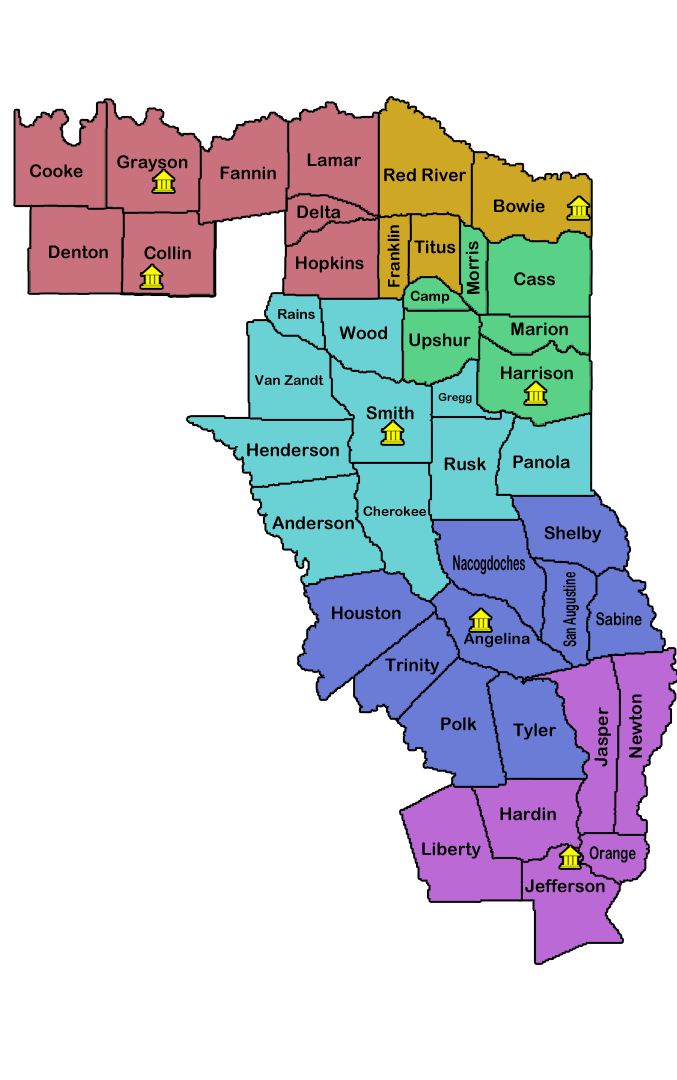 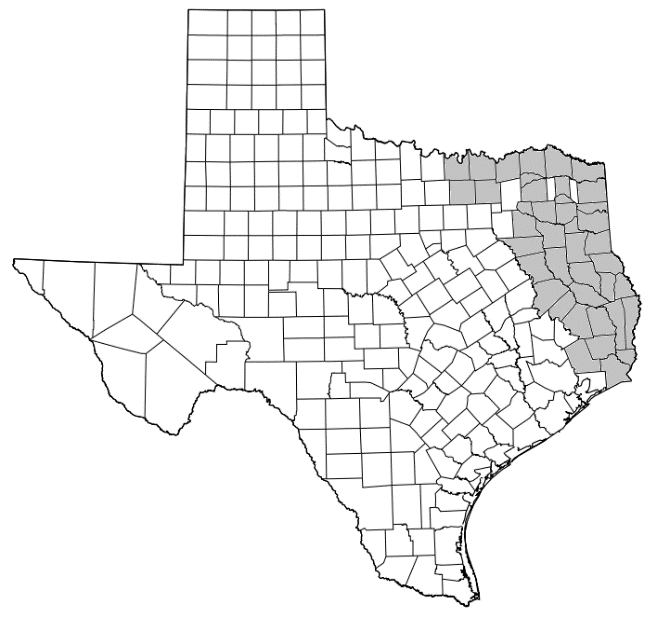 Confidential and privileged work product. The contents of this report constitute proprietary information.
Population of EDTX Divisions
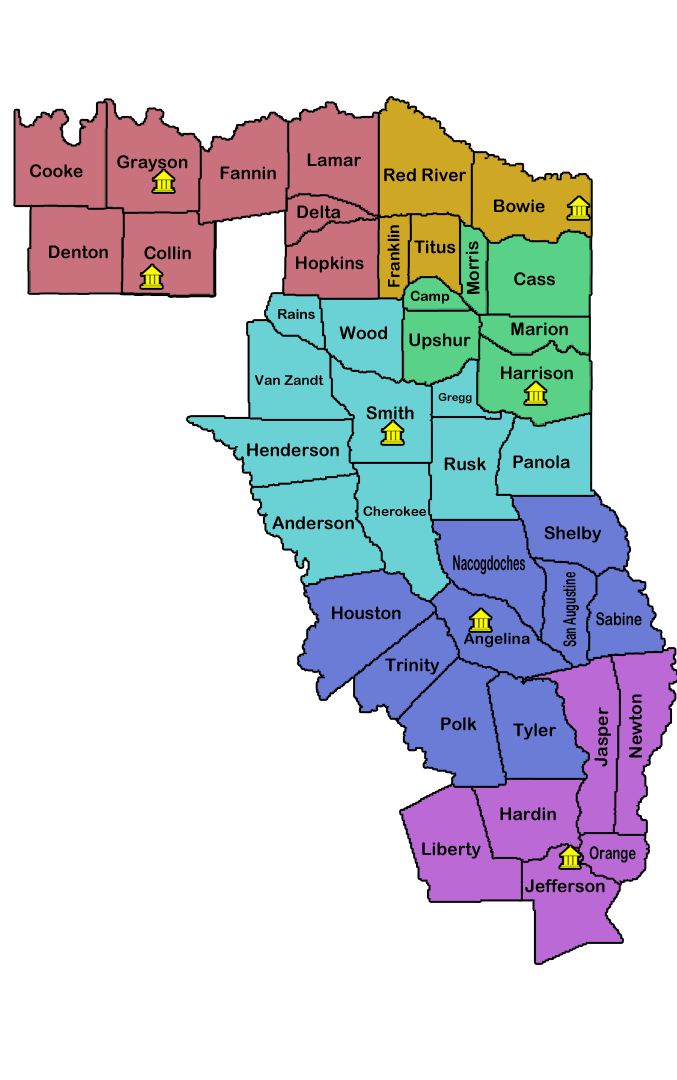 Beaumont – 540,103
Lufkin – 303,107
Marshall – 175,341
Sherman – 2,361,959
Texarkana – 145,403
Tyler – 749,630
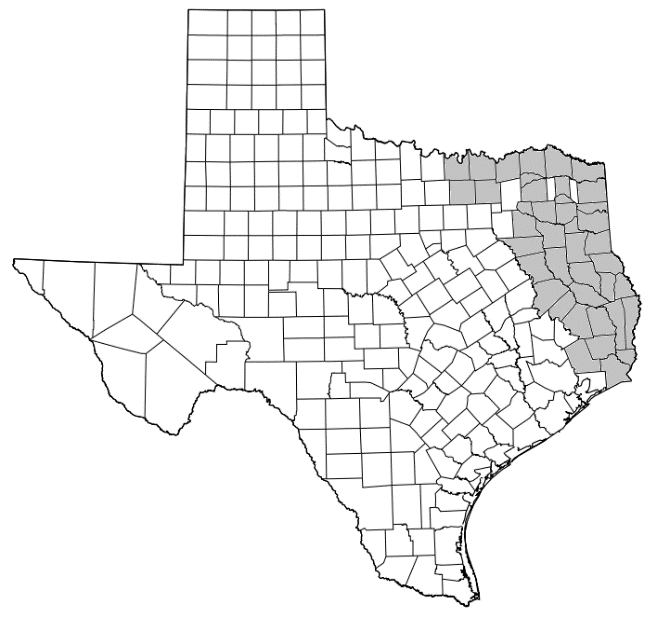 *Information from the US Census Bureau 2022/2023
Confidential and privileged work product. The contents of this report constitute proprietary information.
Ethnicity
*Information from the US Census Bureau 2022/2023
Confidential and privileged work product. The contents of this report constitute proprietary information.
Level of Education
*Information from the US Census Bureau 2022/2023
Confidential and privileged work product. The contents of this report constitute proprietary information.
Per Capita Income
Median Household Income
*Information from the US Census Bureau 2022/2023
Confidential and privileged work product. The contents of this report constitute proprietary information.
Home Ownership
*Information from the US Census Bureau 2022/2023
Confidential and privileged work product. The contents of this report constitute proprietary information.
Juror Opinions EDTX Compared to Venues Outside of EDTX
The following information has been compiled by JuryScope in working with mock jurors between April 2011 and September 2023.
Confidential and privileged work product. The contents of this report constitute proprietary information.
How much confidence do you have in the courts and legal system?
Confidential and privileged work product. The contents of this report constitute proprietary information.
A legal case must have some merit if it is not settled before trial.
Confidential and privileged work product. The contents of this report constitute proprietary information.
The larger a company, the less I trust it.
Confidential and privileged work product. The contents of this report constitute proprietary information.
An important function of juries in America is to send messages to corporations to improve their behavior.
Confidential and privileged work product. The contents of this report constitute proprietary information.
Individuals or small businesses have little chance of protecting their interests when they conflict with powerful groups or large corporations.
Confidential and privileged work product. The contents of this report constitute proprietary information.
Juror Opinions EDTX Compared to Venues Outside of EDTX
Pre-Covid to Post-Covid Comparisons
The following information has been compiled by JuryScope in working with mock jurors between January 2017 and September 2023.
Confidential and privileged work product. The contents of this report constitute proprietary information.
How much confidence do you have in the courts and legal system?
Pre-Covid
Jan 2017-Feb 2020
Covid
Mar 2020-Mar 2022
Post-Covid
Apr 2022-Sep 2023
Confidential and privileged work product. The contents of this report constitute proprietary information.
A legal case must have some merit if it is not settled before trial.
Pre-Covid
Jan 2017-Feb 2020
Covid
Mar 2020-Mar 2022
Post-Covid
Apr 2022-Sep 2023
Confidential and privileged work product. The contents of this report constitute proprietary information.
The larger a company, the less I trust it.
Pre-Covid
Jan 2017-Feb 2020
Covid
Mar 2020-Mar 2022
Post-Covid
Apr 2022-Sep 2023
Confidential and privileged work product. The contents of this report constitute proprietary information.
An important function of juries in America is to send messages to corporations to improve their behavior.
Pre-Covid
Jan 2017-Feb 2020
Covid
Mar 2020-Mar 2022
Post-Covid
Apr 2022-Sep 2023
Confidential and privileged work product. The contents of this report constitute proprietary information.
Individuals or small businesses have little chance of protecting their interests when they conflict with powerful groups or large corporations.
Pre-Covid
Jan 2017-Feb 2020
Covid
Mar 2020-Mar 2022
Post-Covid
Apr 2022-Sep 2023
Confidential and privileged work product. The contents of this report constitute proprietary information.
Verdict Data
Verdict Data By Year
Plaintiff Wins		Defense Wins
[Speaker Notes: P-11  D – 5
  P-6   D-2
  P-3  D-3
  P-4  D-1
  P-4  D-6
  P-9  D-2
  P-7]